КРУЖЕВНЫЕ БЛИНЧИКИ
Myppt.ru
С БЛИНАМИ МЫ ПОЛУЧАЕМ ВИТАМИНЫ  ГРУППЫ «В» ОНИ 
СОДЕРЖАТСЯ В МУКЕ, 
А ТАКЖЕ МИНЕРАЛЫ – «ЖЕЛЕЗО», «МАГНИЙ», «ЦИНК», «МЕДЬ».
ЯЙЦА – ЭТО ИСТОЧНИК
БЕЛКА, И ВИТАМИНОВ
А, Е, Д.
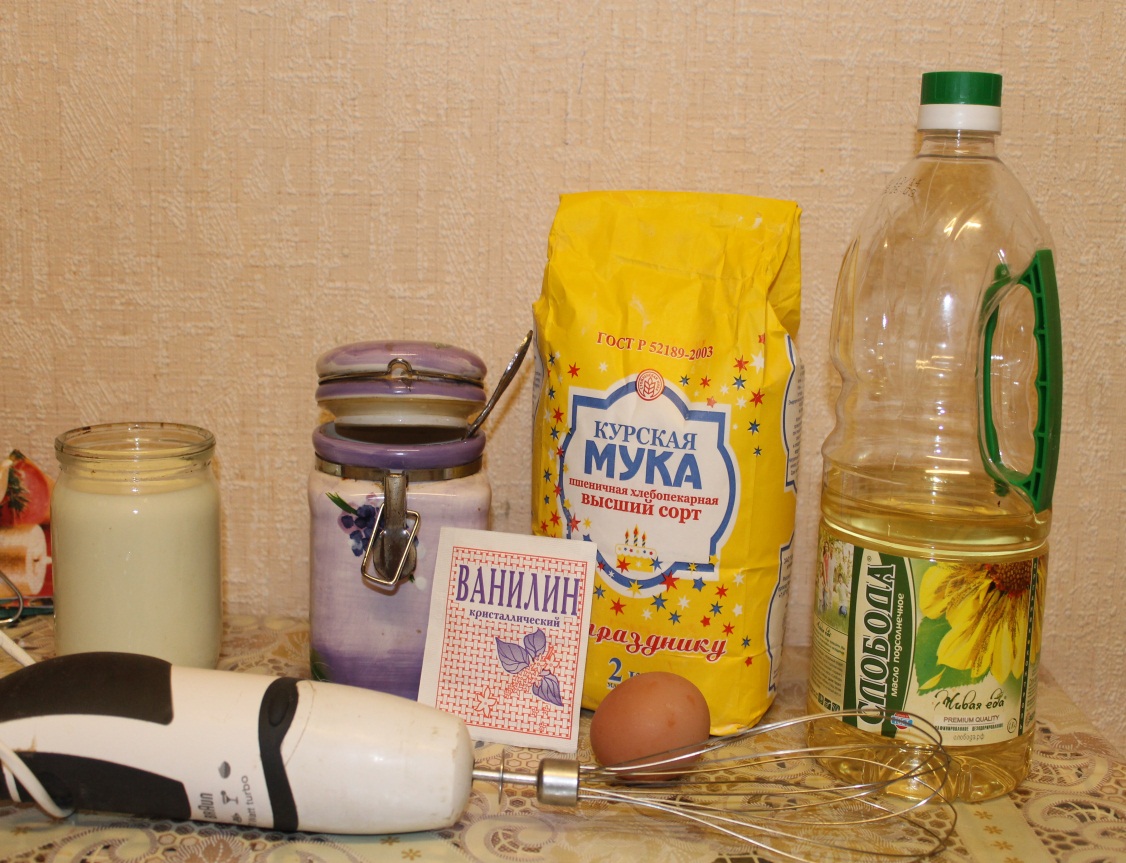 В МОЛОЧНЫХ ПРОДУКТАХ
- КАЛЬЦИЙ И ВИТАМИН Д.
Myppt.ru
РЕЦЕПТ:
0,5 ЛИТРА  МОЛОКА
1 ЯЙЦО	
2 СТОЛОВЫЕ ЛОЖКИ САХАРА	
200 ГР. МУКИ 
1 ПАК. ВАНИЛИНА
2СТ. ЛОЖКИ РАСТИТЕЛЬГО МАСЛА
Myppt.ru
МОЛОКО СЛЕГКА ПОДОГРЕТЬ
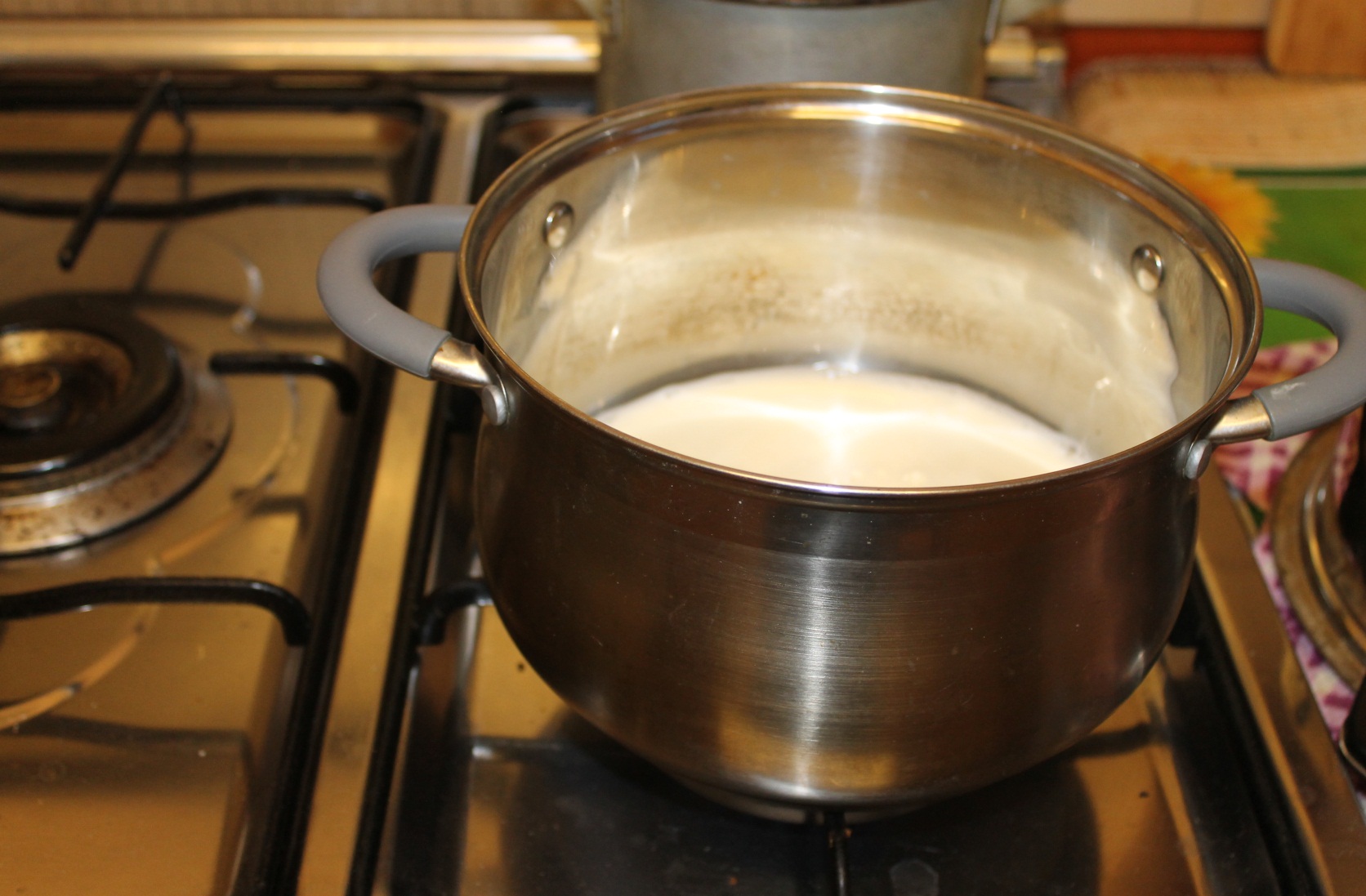 Myppt.ru
ДОБАВИТЬ ЯЙЦО , САХАР И ВЗБИТЬ
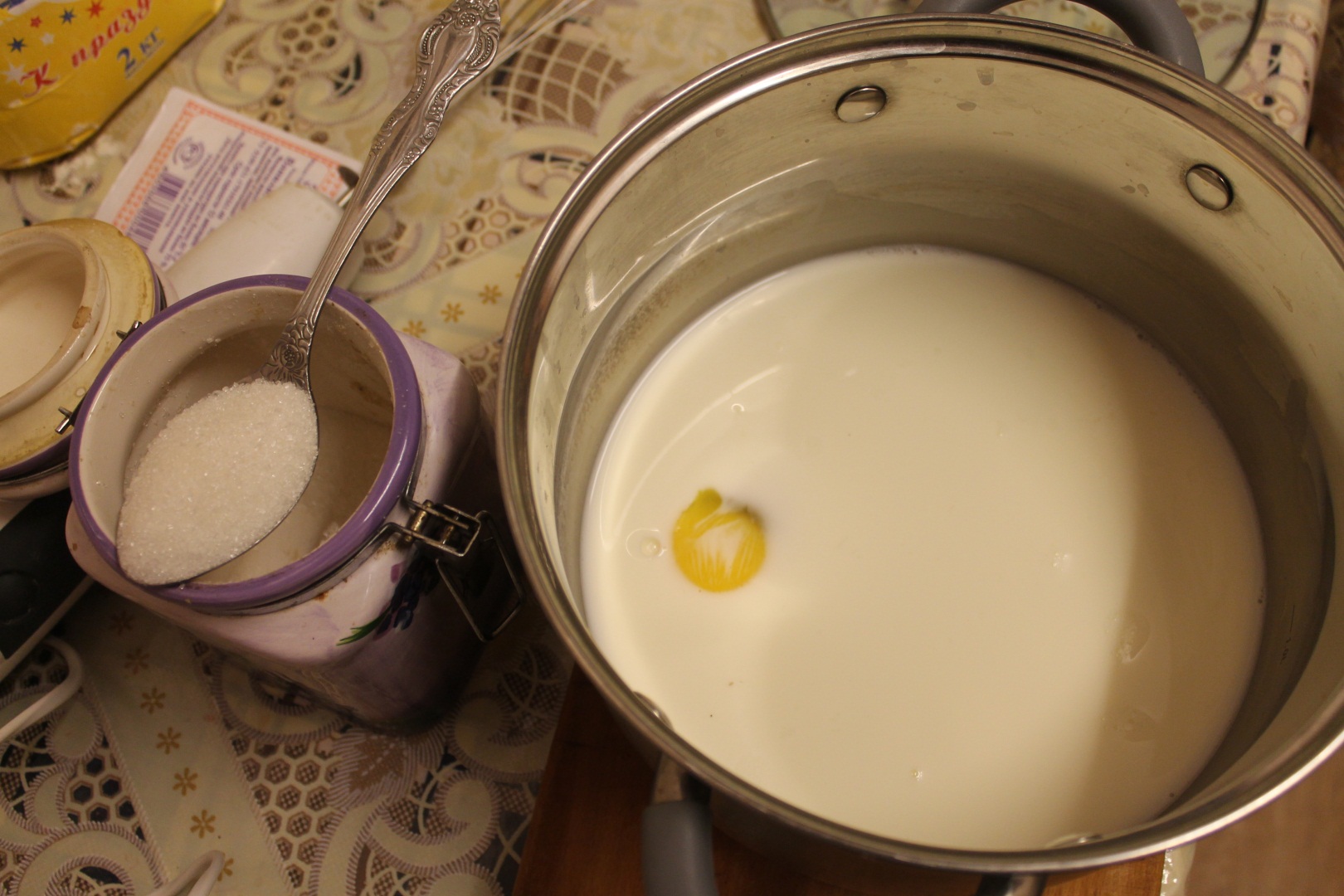 Myppt.ru
ДОБАВЛЯЕМ МУКУ И ТЧАТЕЛЬНО ВЗБИВАЕМ
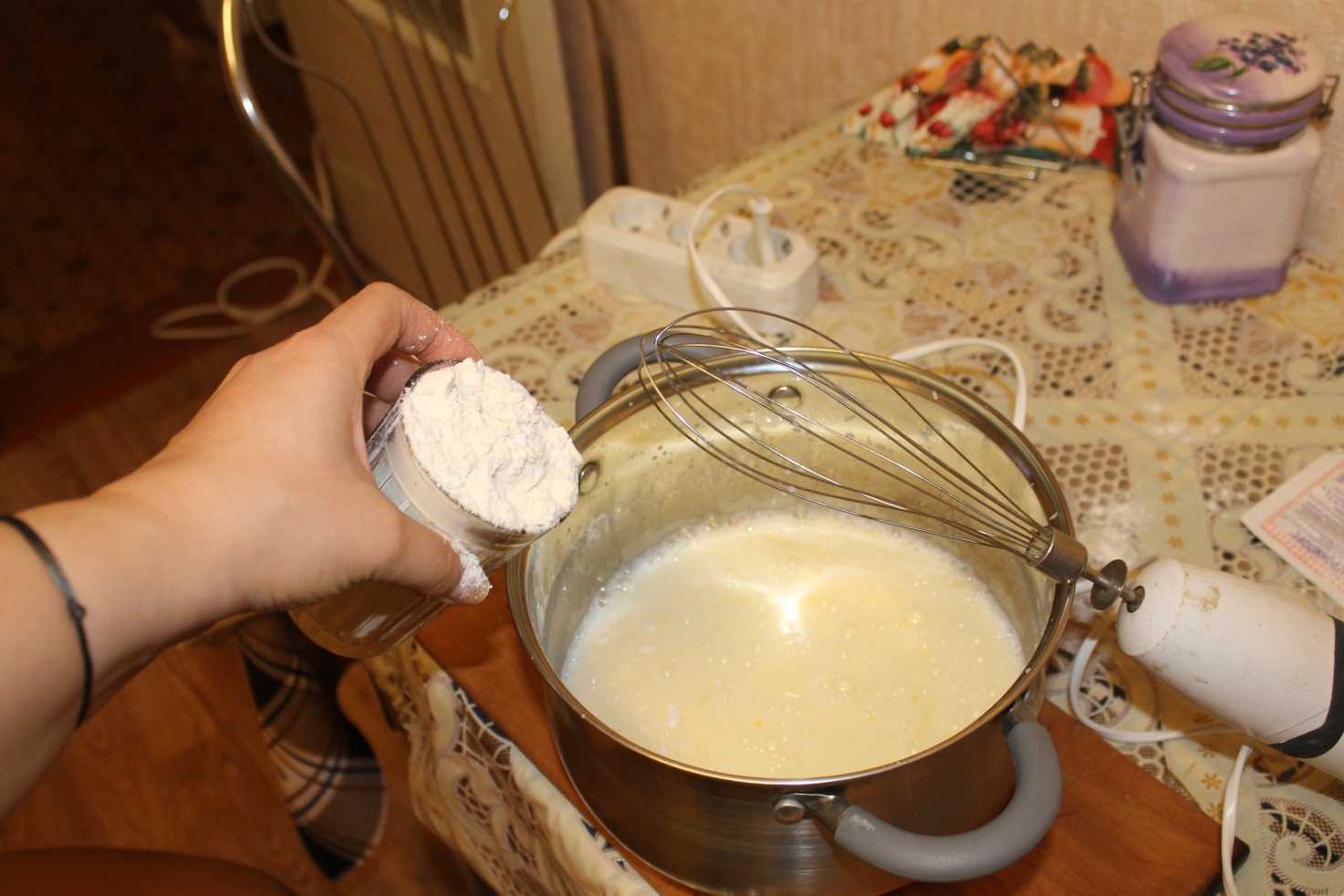 Myppt.ru
ЗАТЕМ ДОБАВИТЬ 2 ЛОЖКИ РАСТИТЕЛЬНОГ МАСЛА 
И ТАКЖЕ ТЧАТЕЛЬНО ПЕРЕМЕШАТЬ
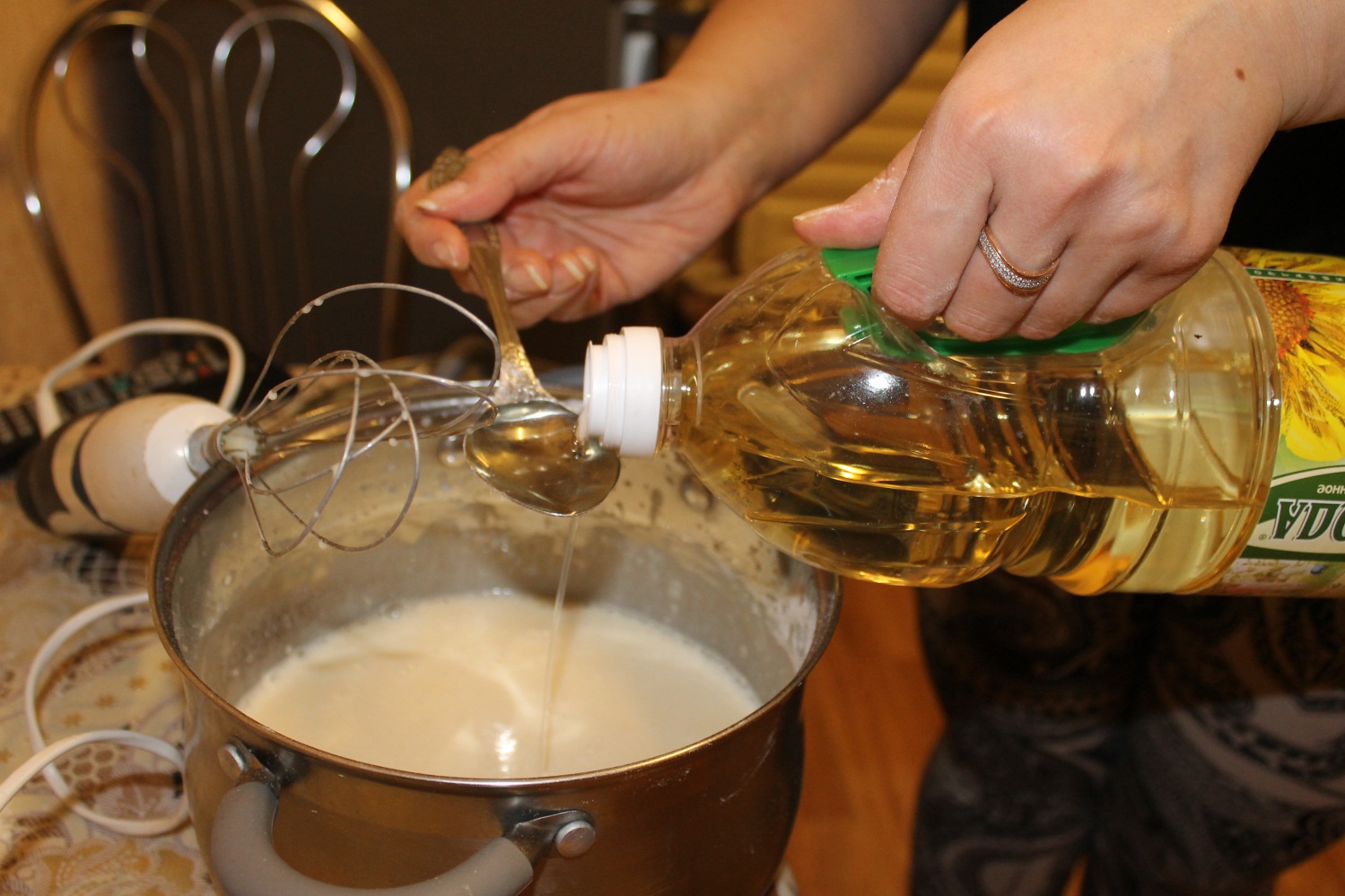 Myppt.ru
РАСКОЛИТЬ СКОВОРОДУ,
 НАЛИТЬ РАСТИТЕЛЬНОЕ МАСЛО
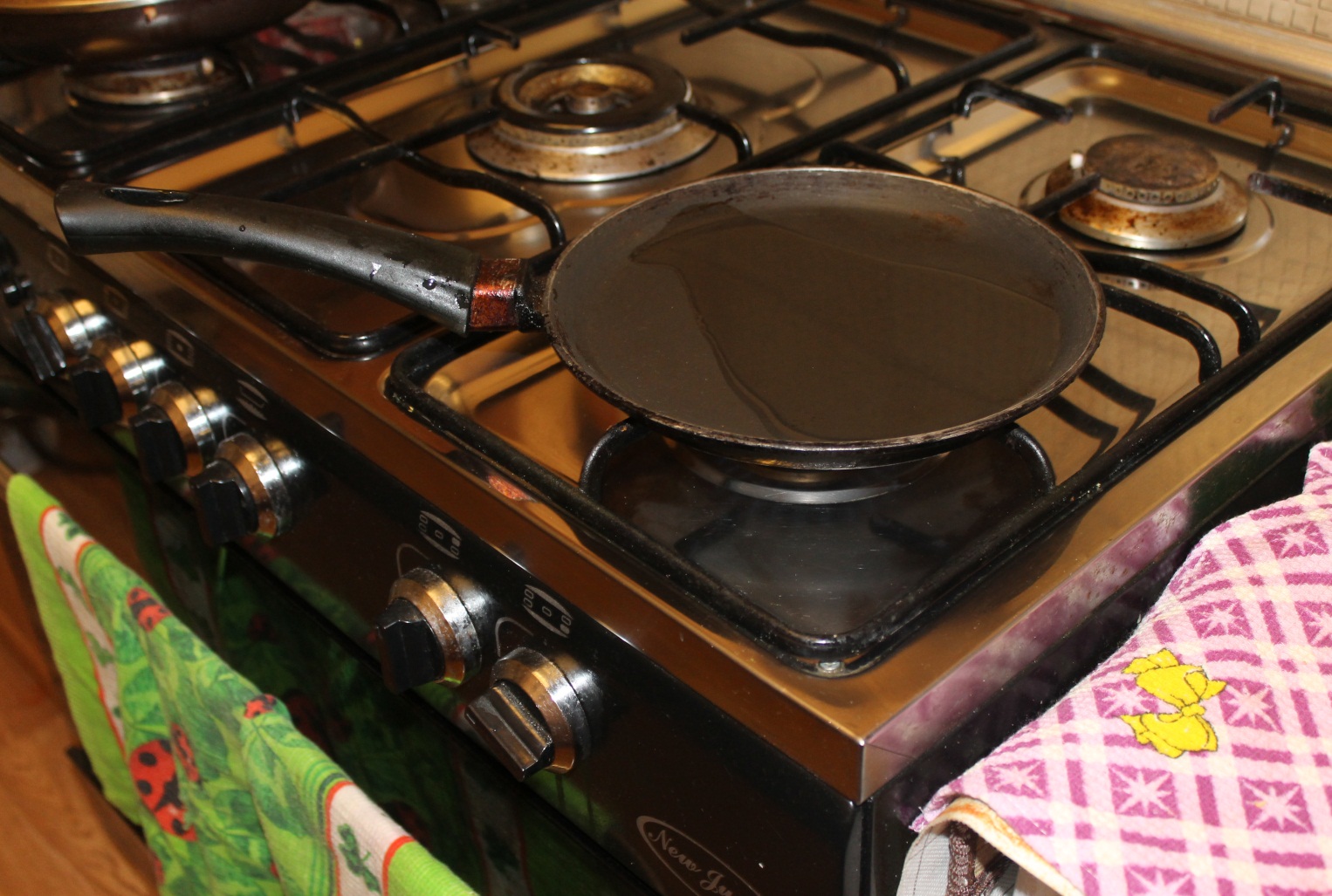 Myppt.ru
НАЛИВАЕМ ТЕСТО НА РАСКАЛЕННУЮ 
СКОВОРОДУ
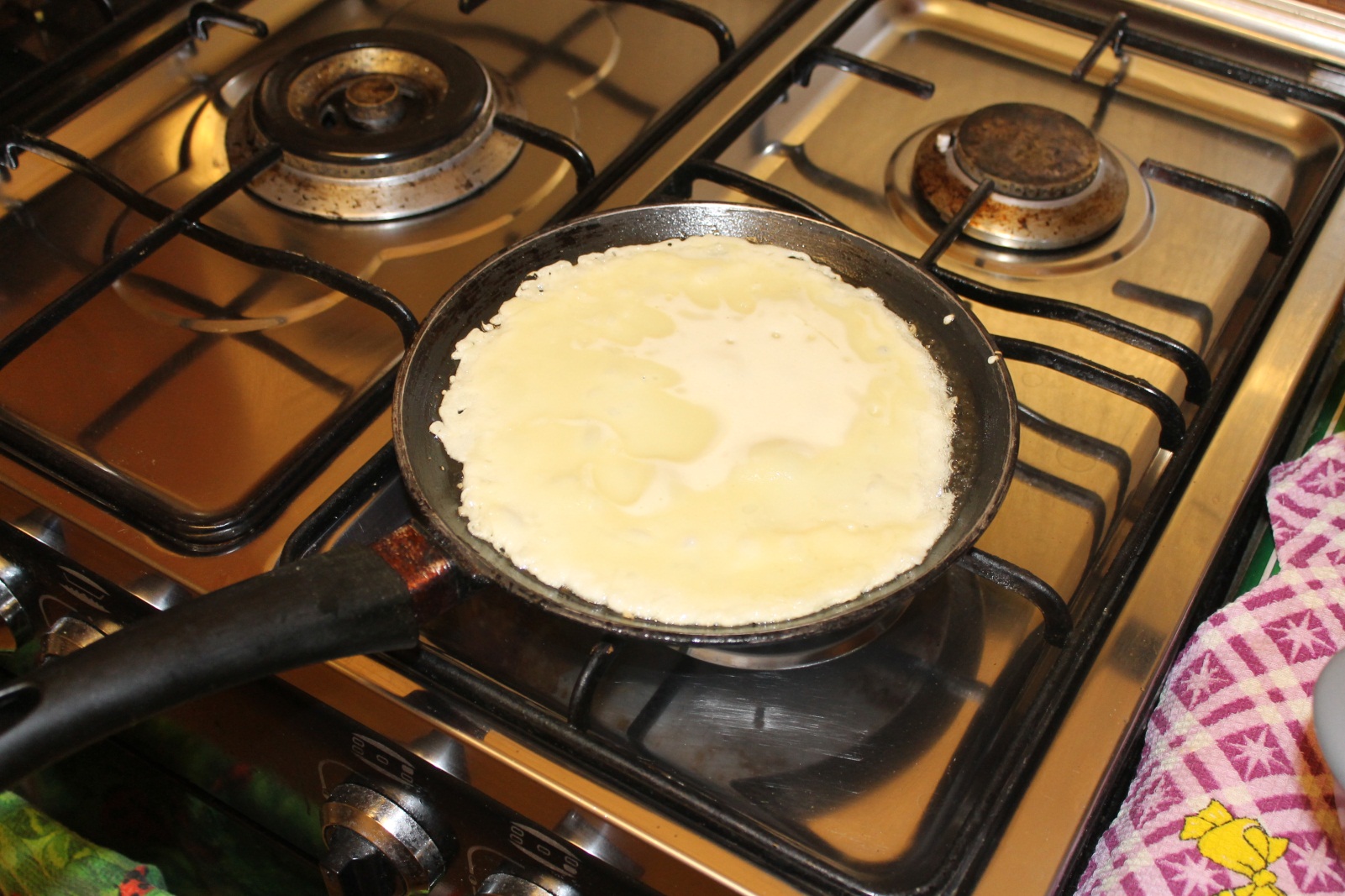 Myppt.ru
И ЖАРИМ БЛИНЧИКИ
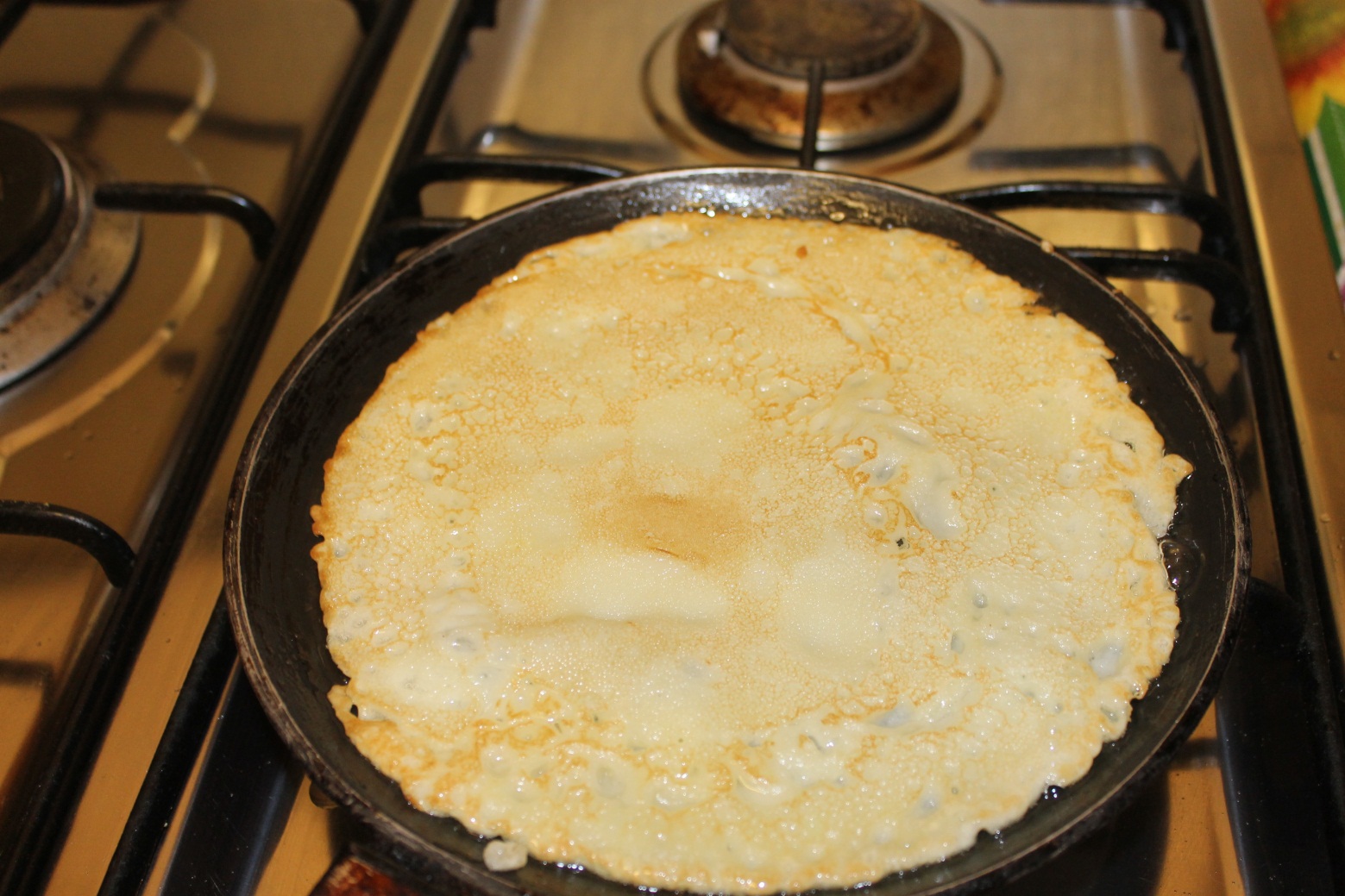 Myppt.ru
БЛИНЫ ГОТОВЫ
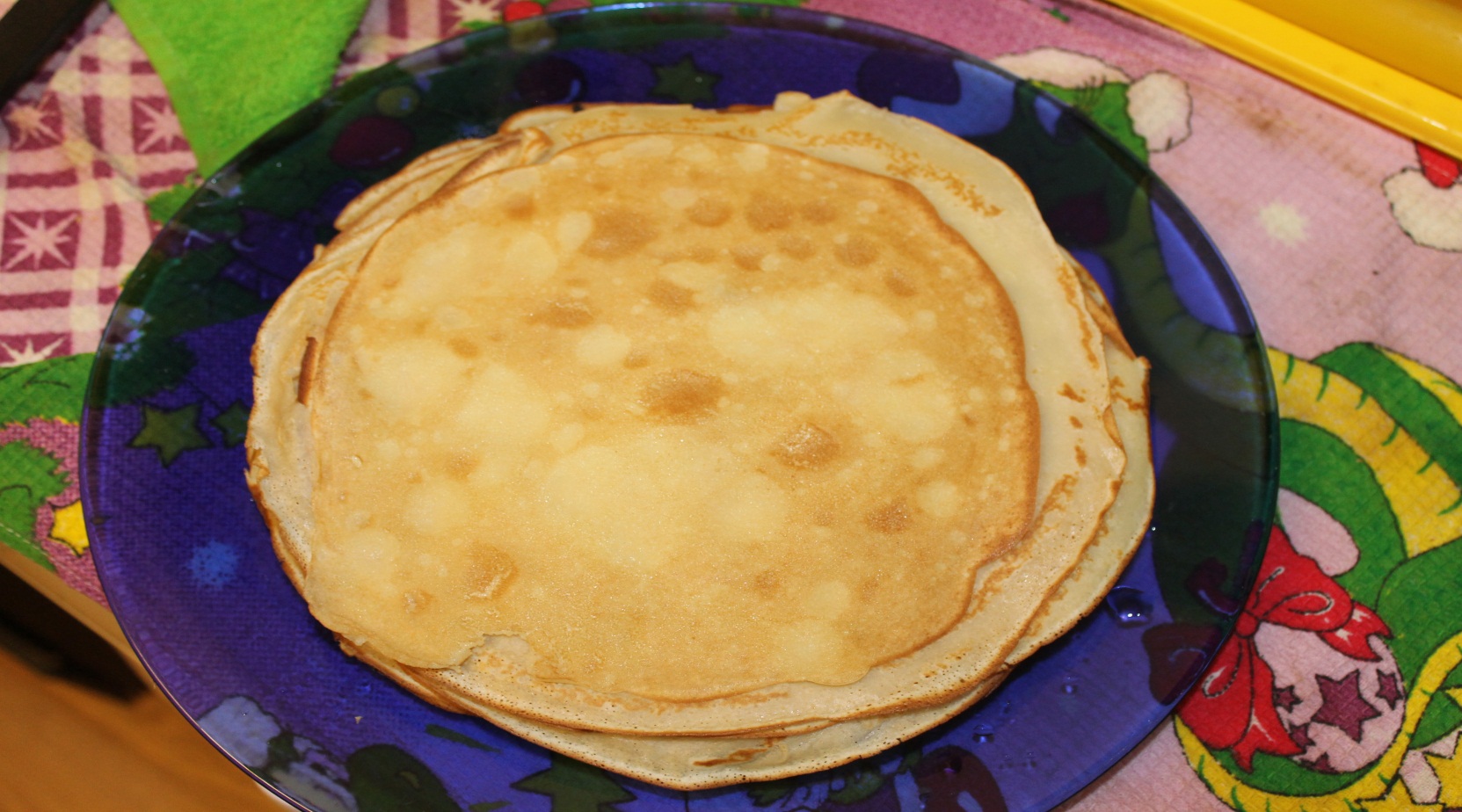 Myppt.ru